元利均等返済方式・元金均等返済方式の返済総額
（元金1,000万円、金利3%で借り入れた場合）
資40
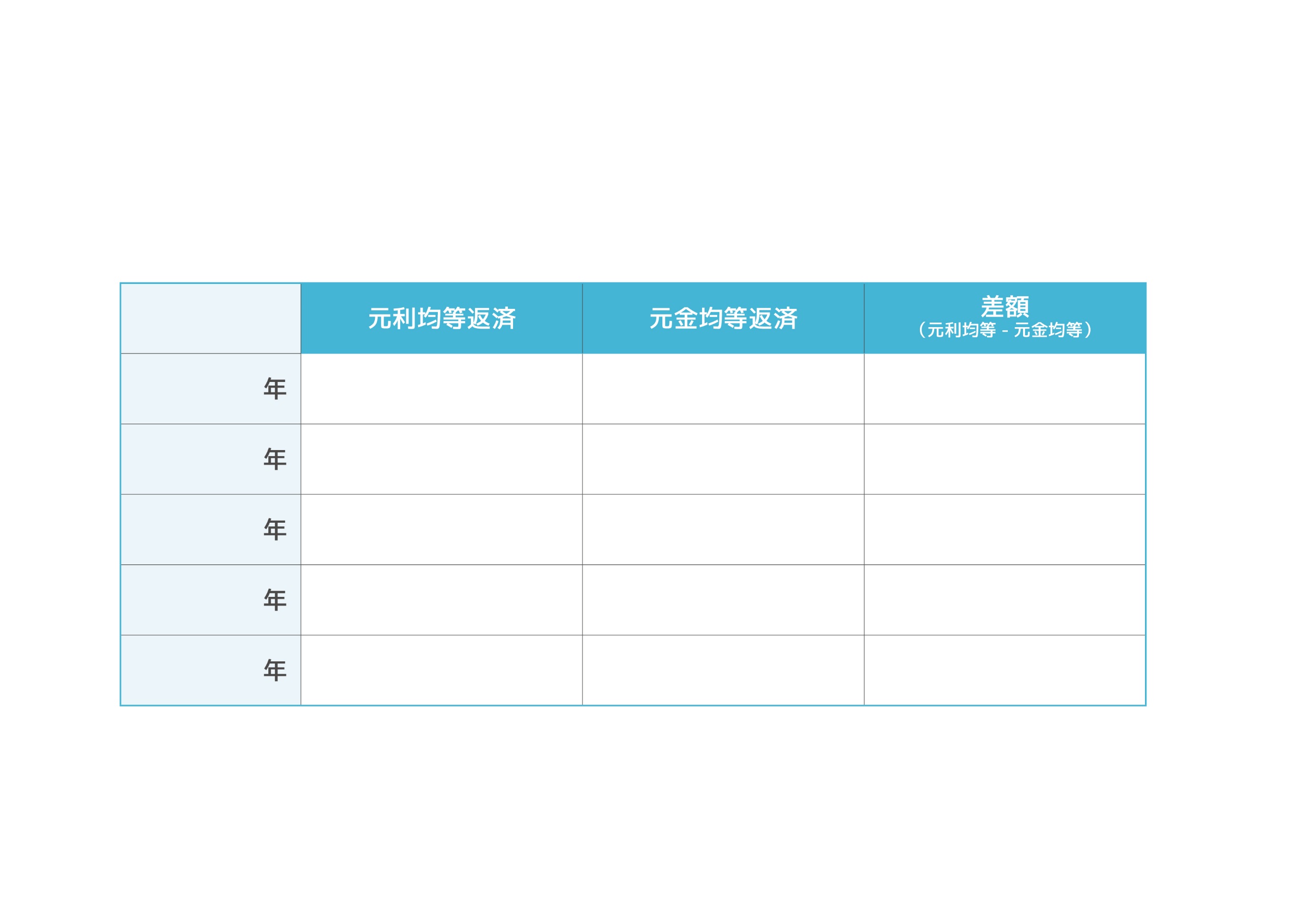 5
10,781,220円
18,739円
10,762,481円
10
11,587,320円
11,512,420円
74,900円
20
13,310,400円
13,012,434円
297,966円
30
15,177,600円
665,433円
14,512,167円
35
16,163,700円
15,262,391円
901,309円
※1円未満の金額の扱いや、算出方法の違いなどによって、実際の金額とは異なる場合があります。
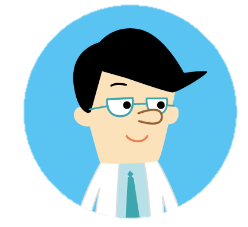 1,000万円を金利3%で借り入れたときの、
2つの返済方式の差額を示した表です。